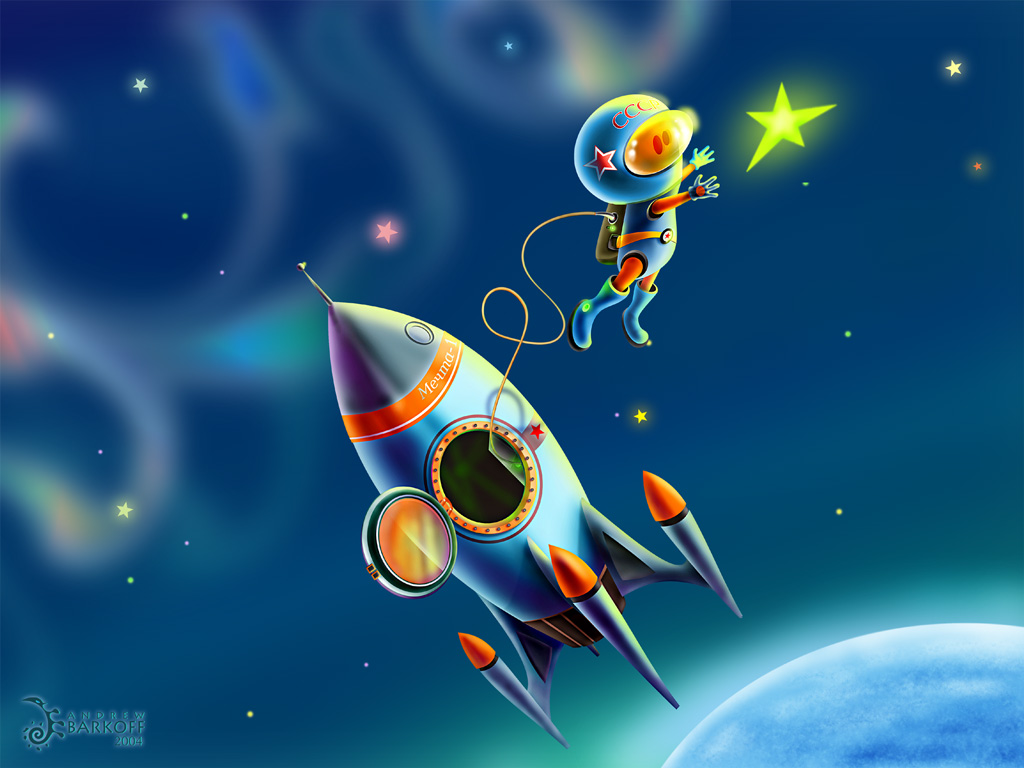 Детям о космосе
МБДОУ МО г. Краснодар 
«Детский сад № 209»
Учитель-логопед 
1 квалификационной категории
Каретникова Зухра Петровна
2014 год
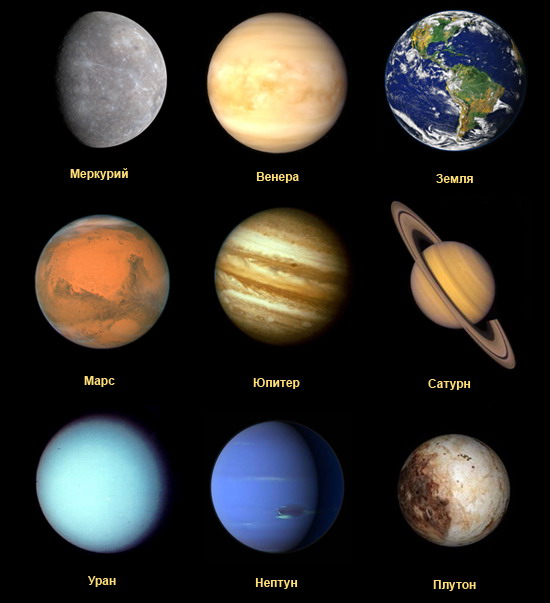 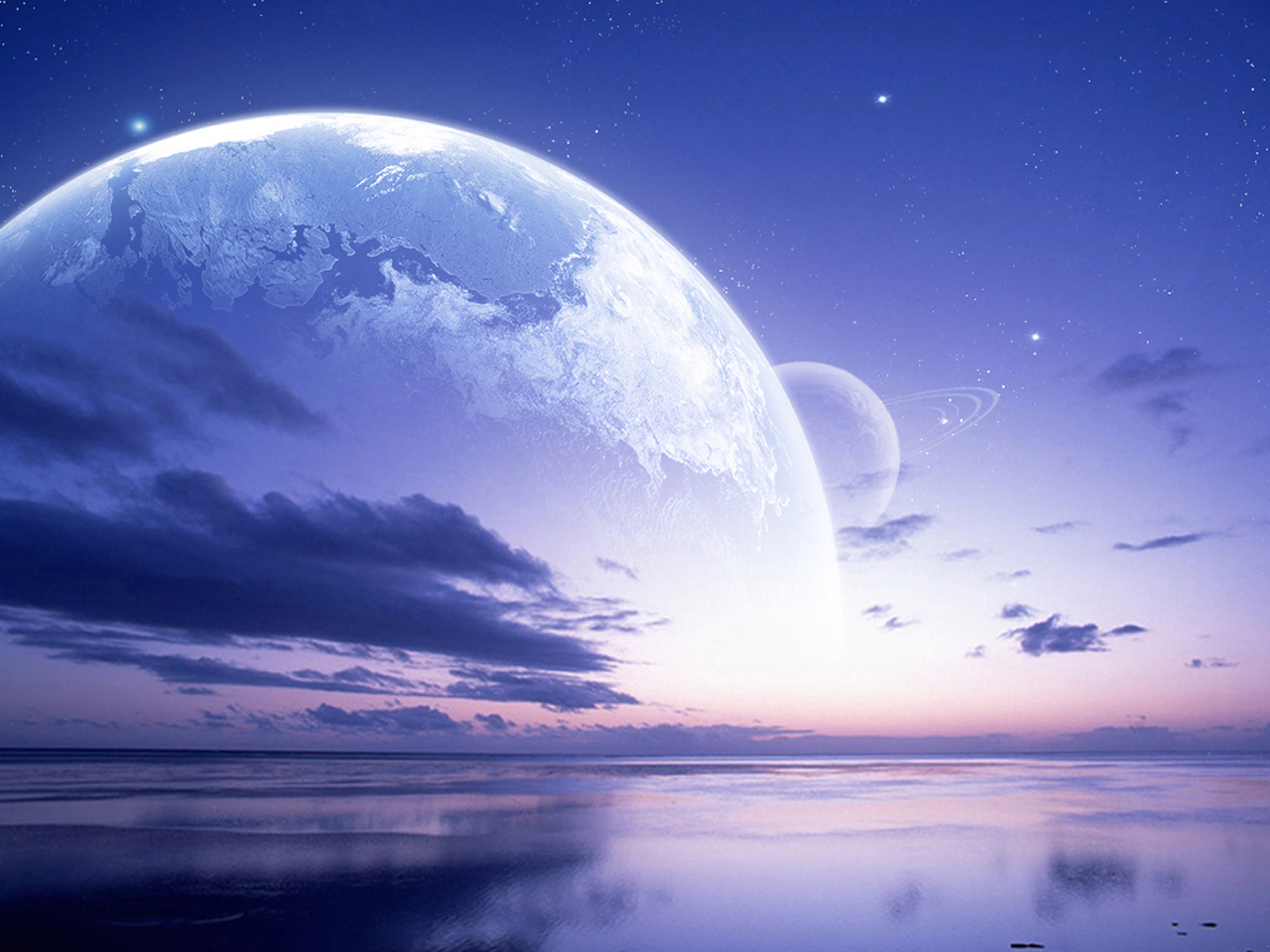 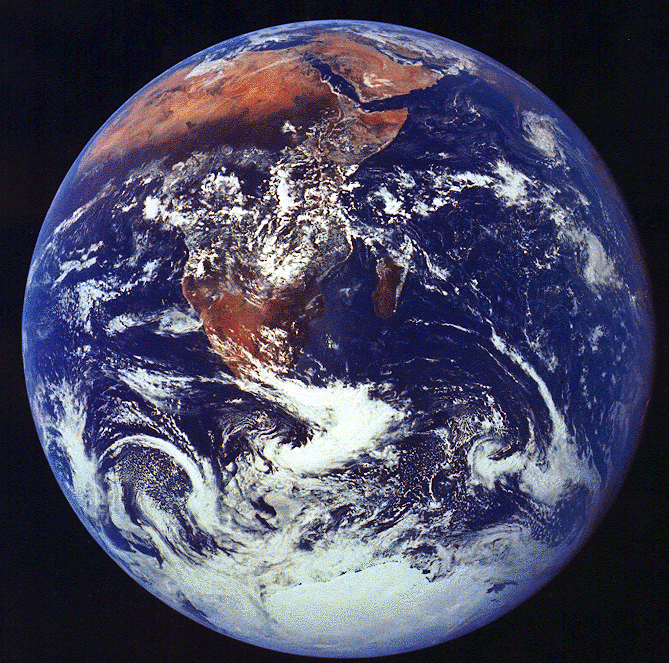 Земля
На прекраснейшей планете
С вами мы живем, друзья.
Знают взрослые и дети, 
Что зовут ее Земля
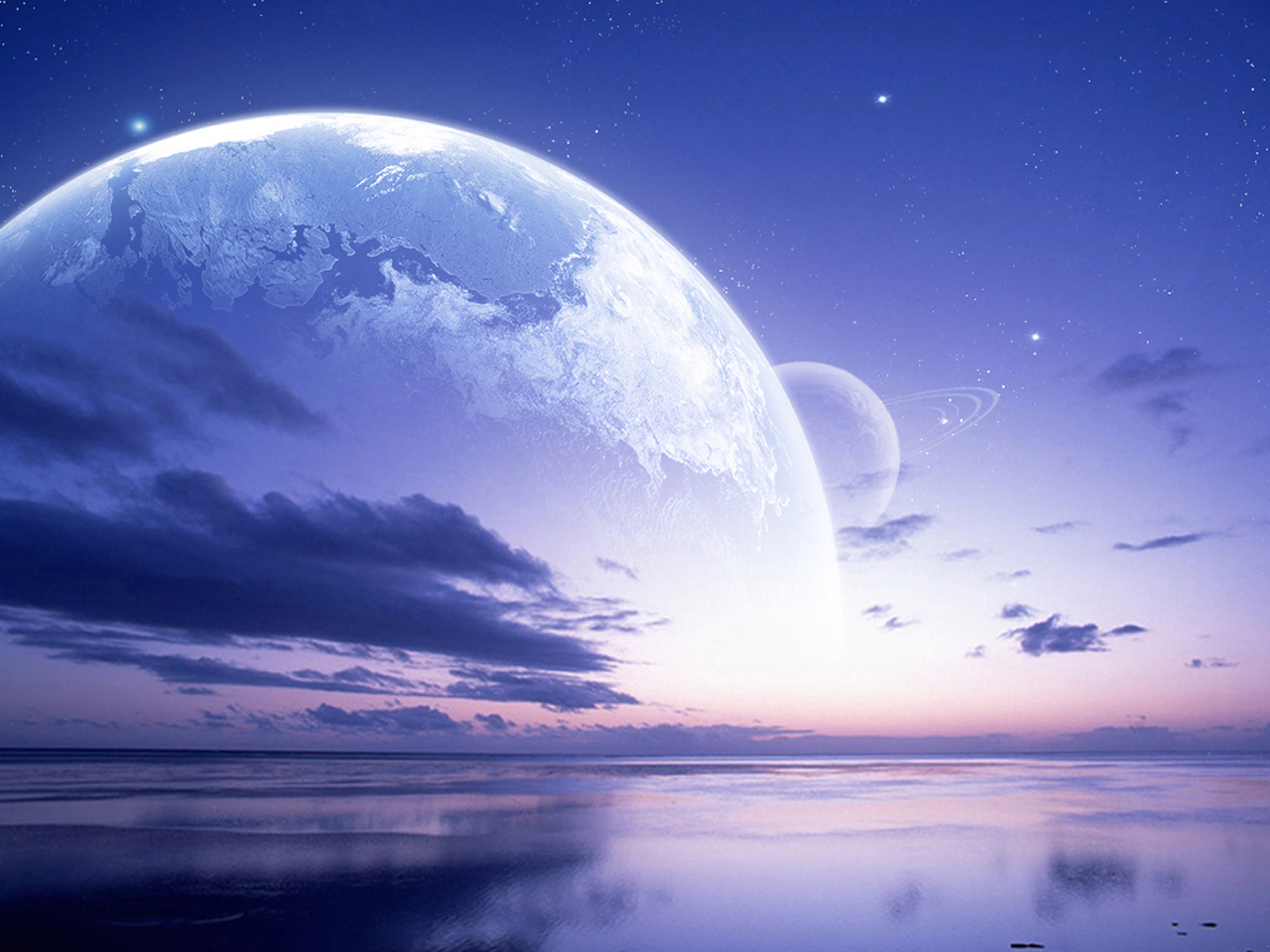 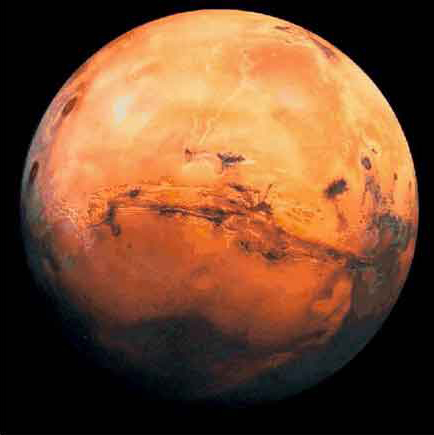 Марс
Красный Марс не от смущенья,
Он такой еще с рожденья.
Угольком в дали мерцает, 
Словно в гости приглашает
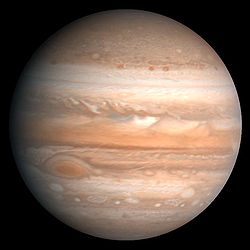 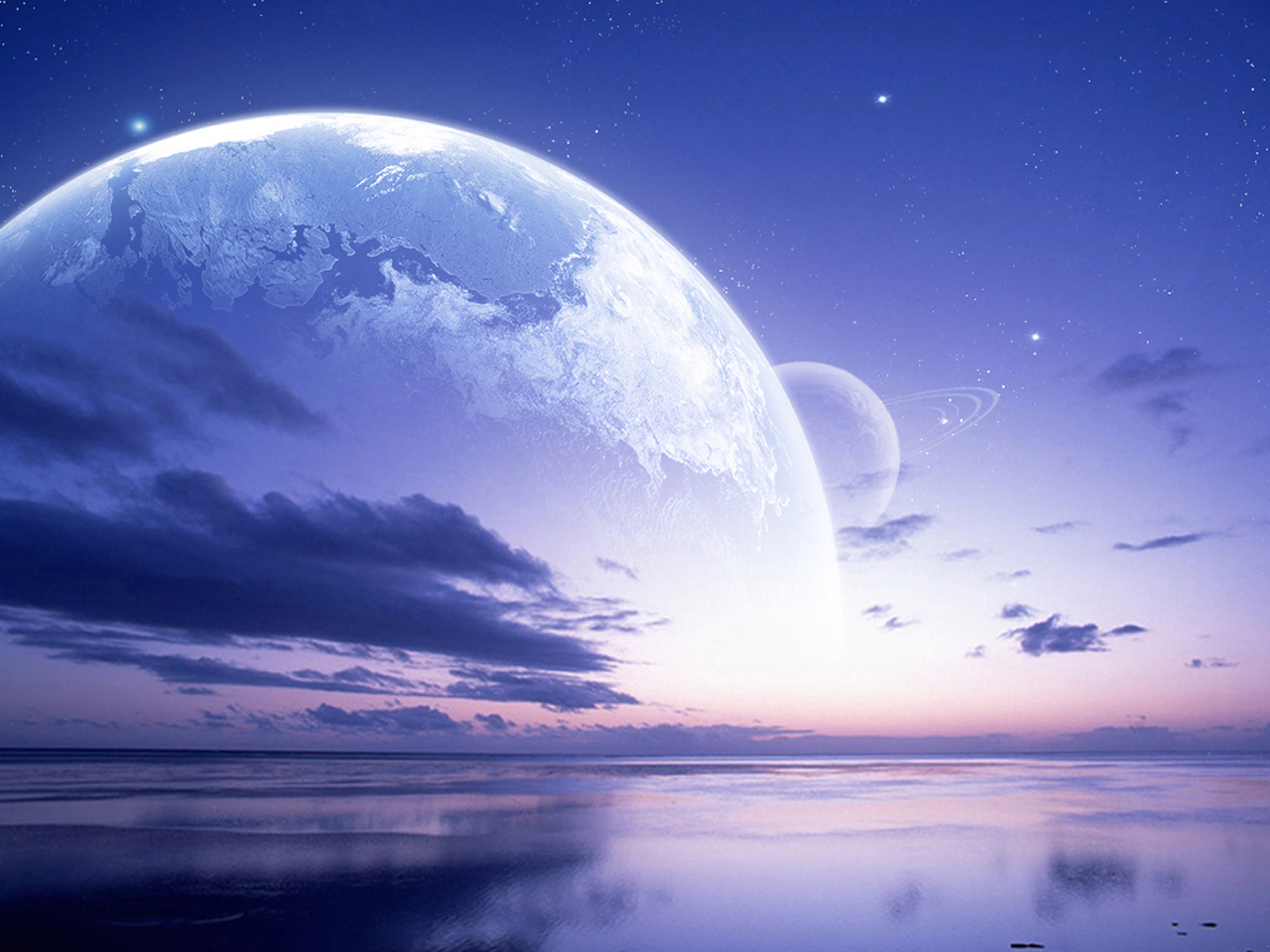 Юпитер
С богатырскою планетой
Познакомимся теперь:
Ведь крупней планеты нету,
Хочешь верь или не верь
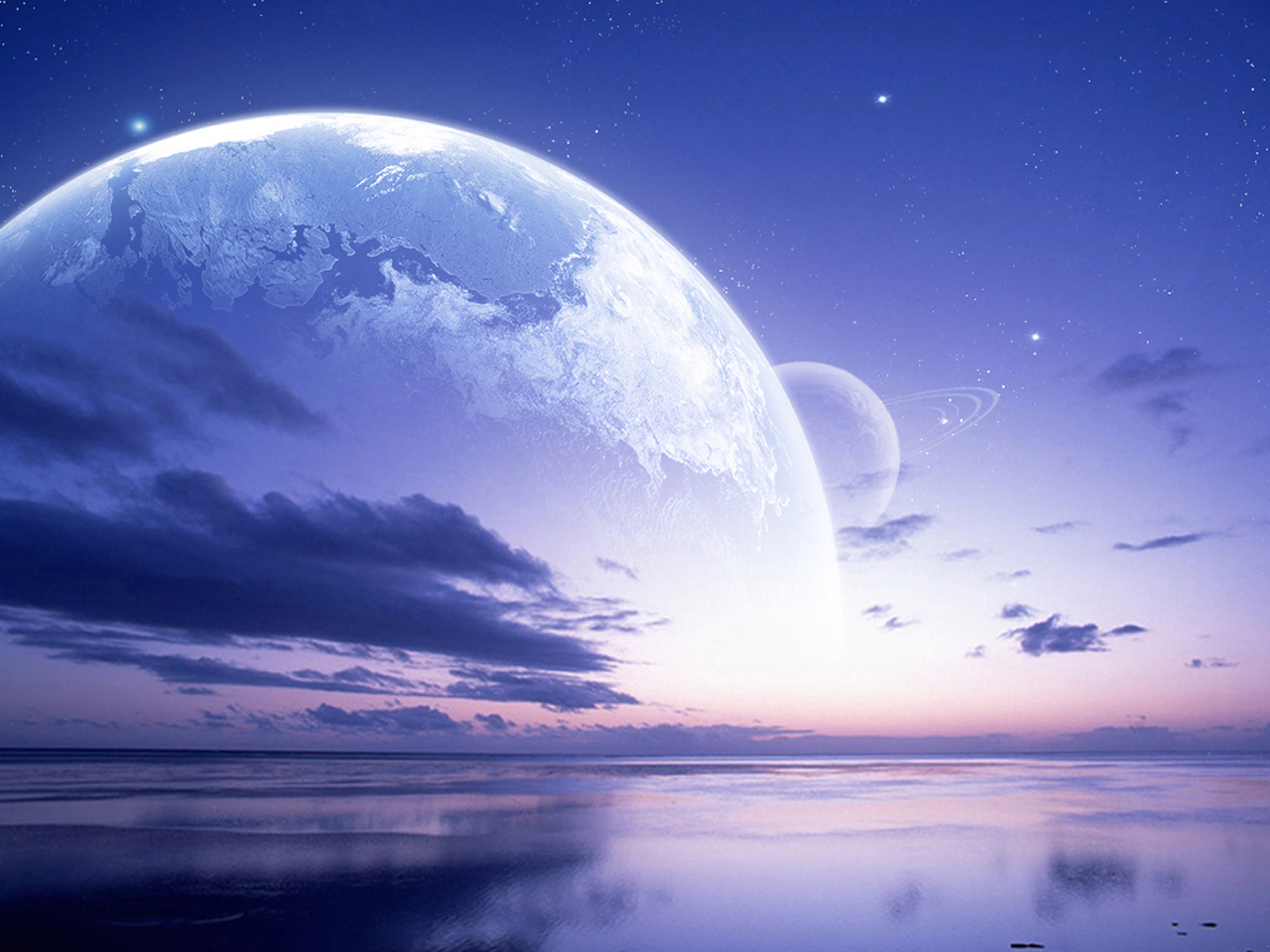 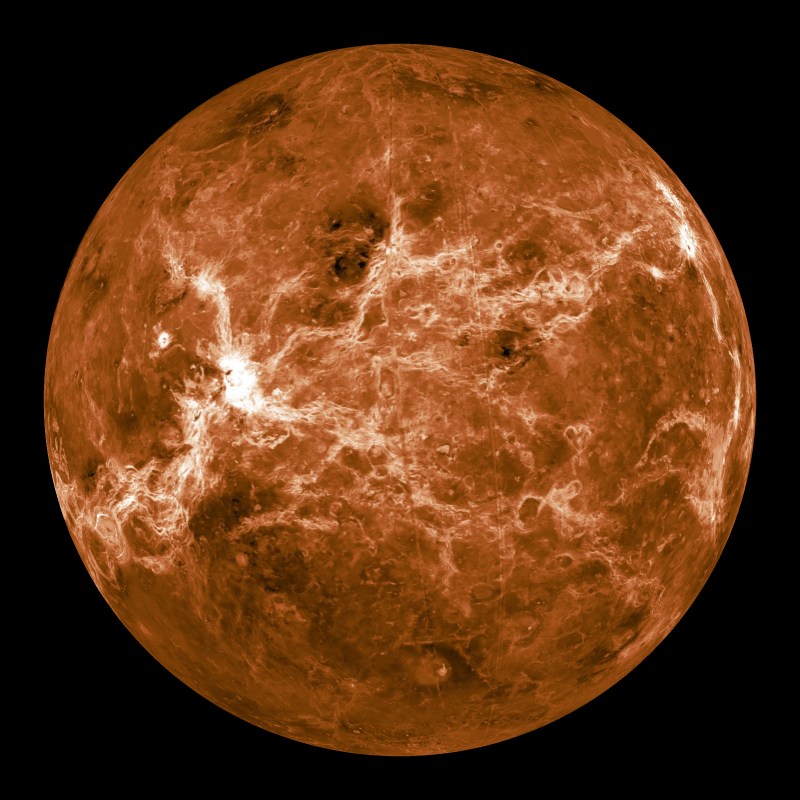 Меркурий
Ни дождя на нем, ни бури.
Встретит тишиной Меркурий
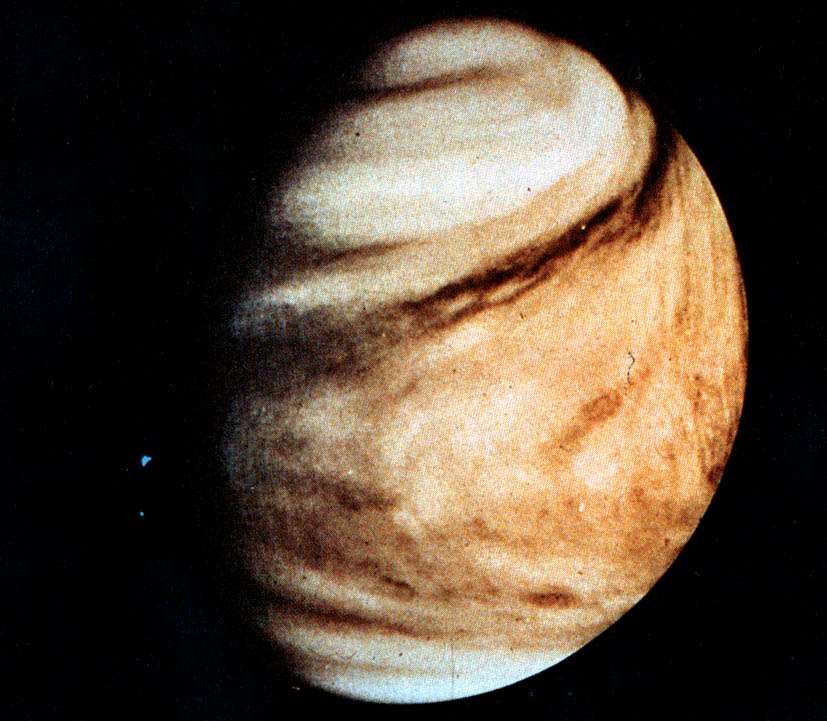 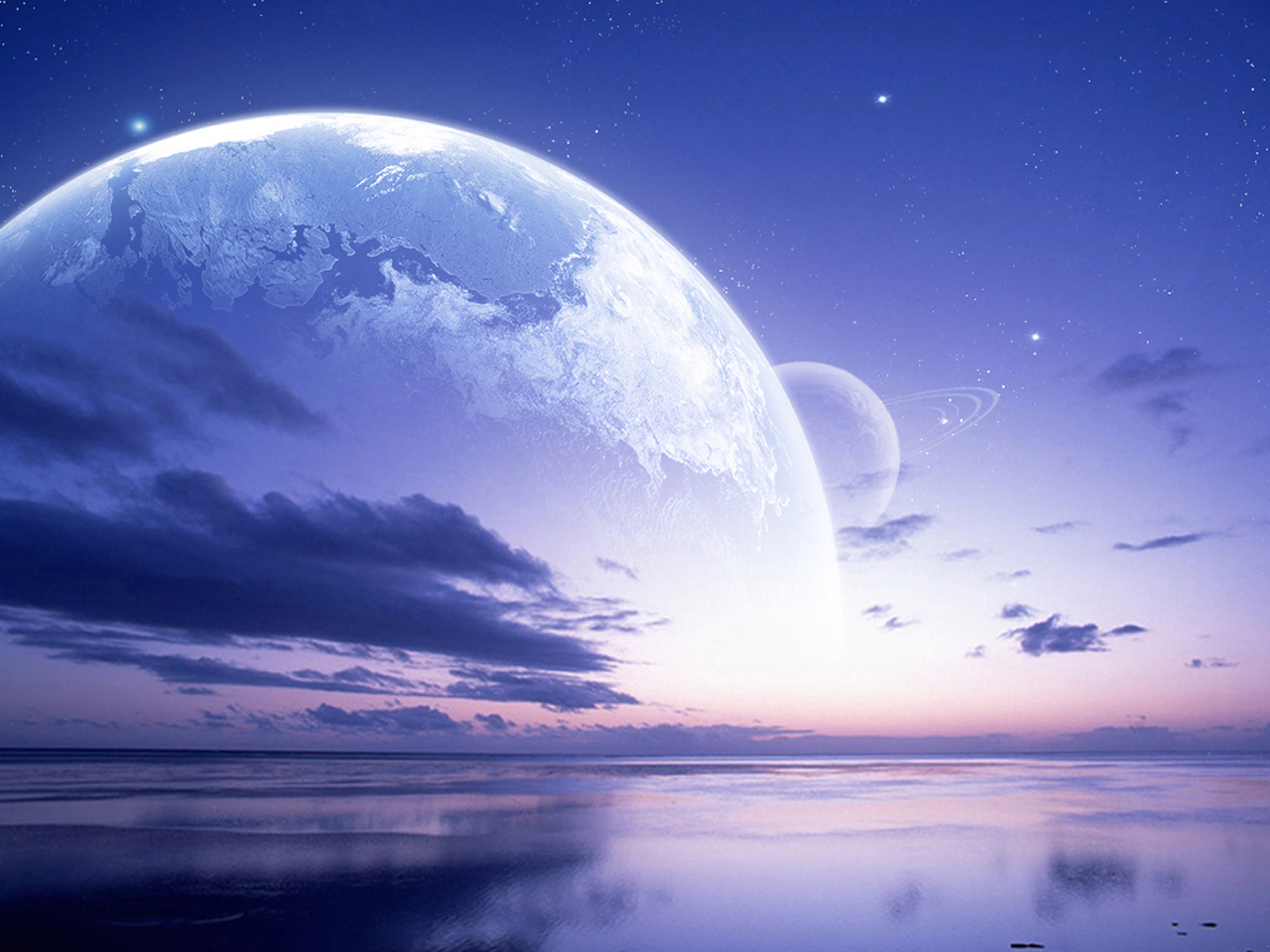 Венера
От красавицы Венеры 
Все в восторге кавалеры.
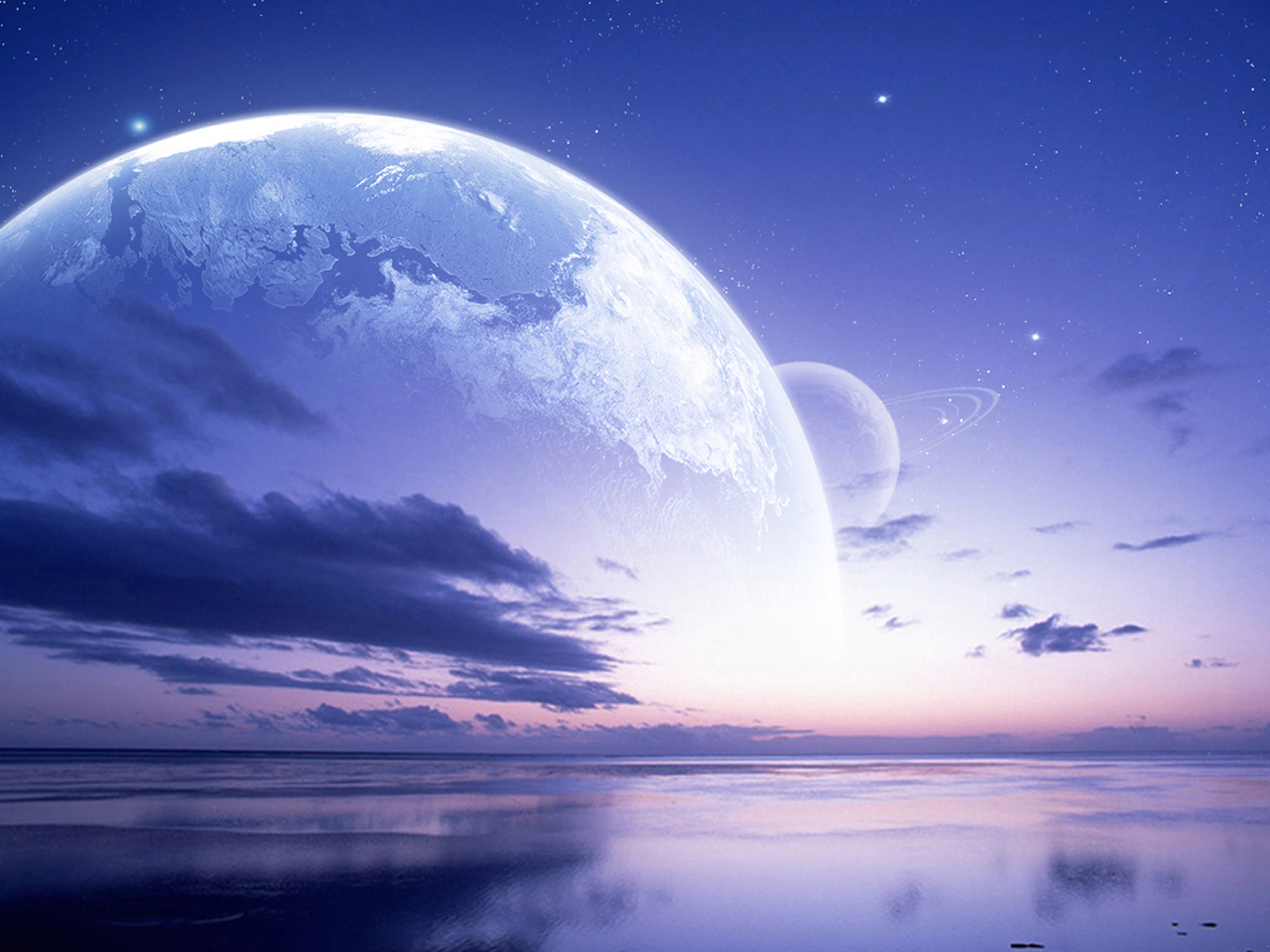 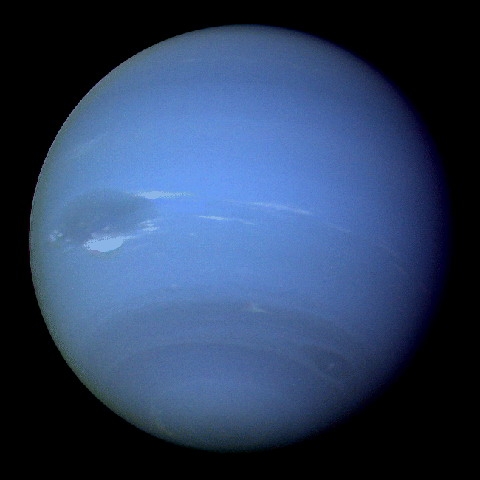 Уран
Насмешил нас Чудачок:
Повалился на бочок
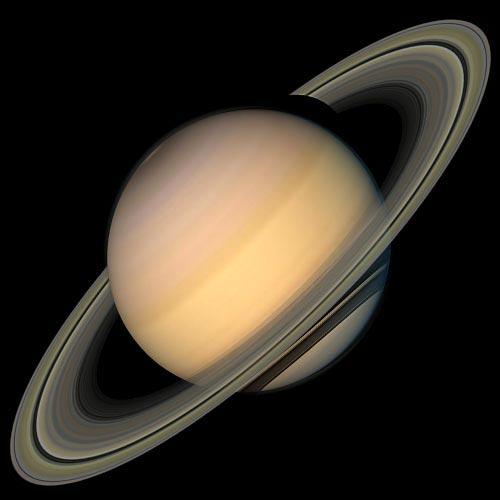 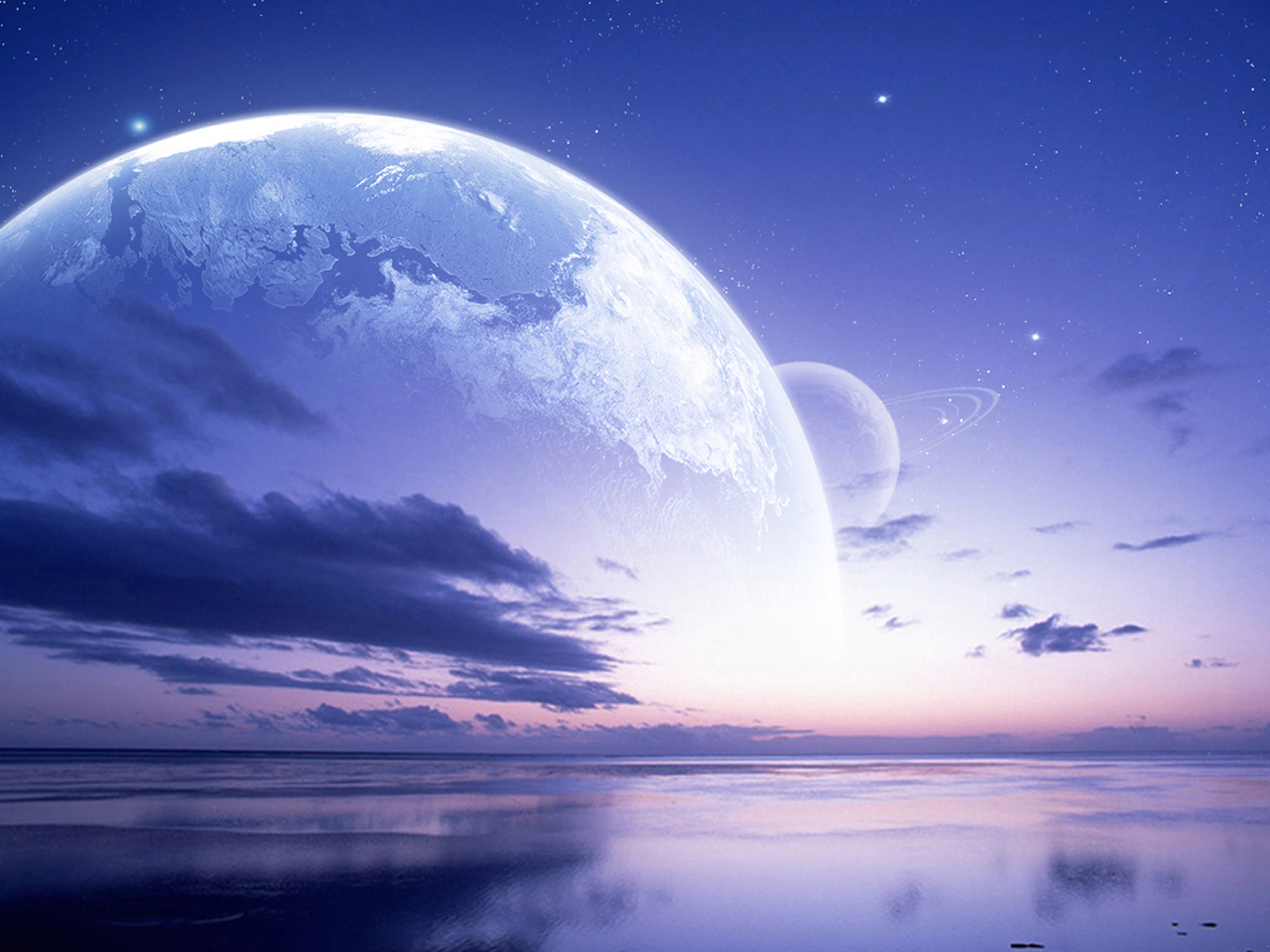 Сатурн
В телескоп мы заглянули-
Там Сатурн – воображуля.
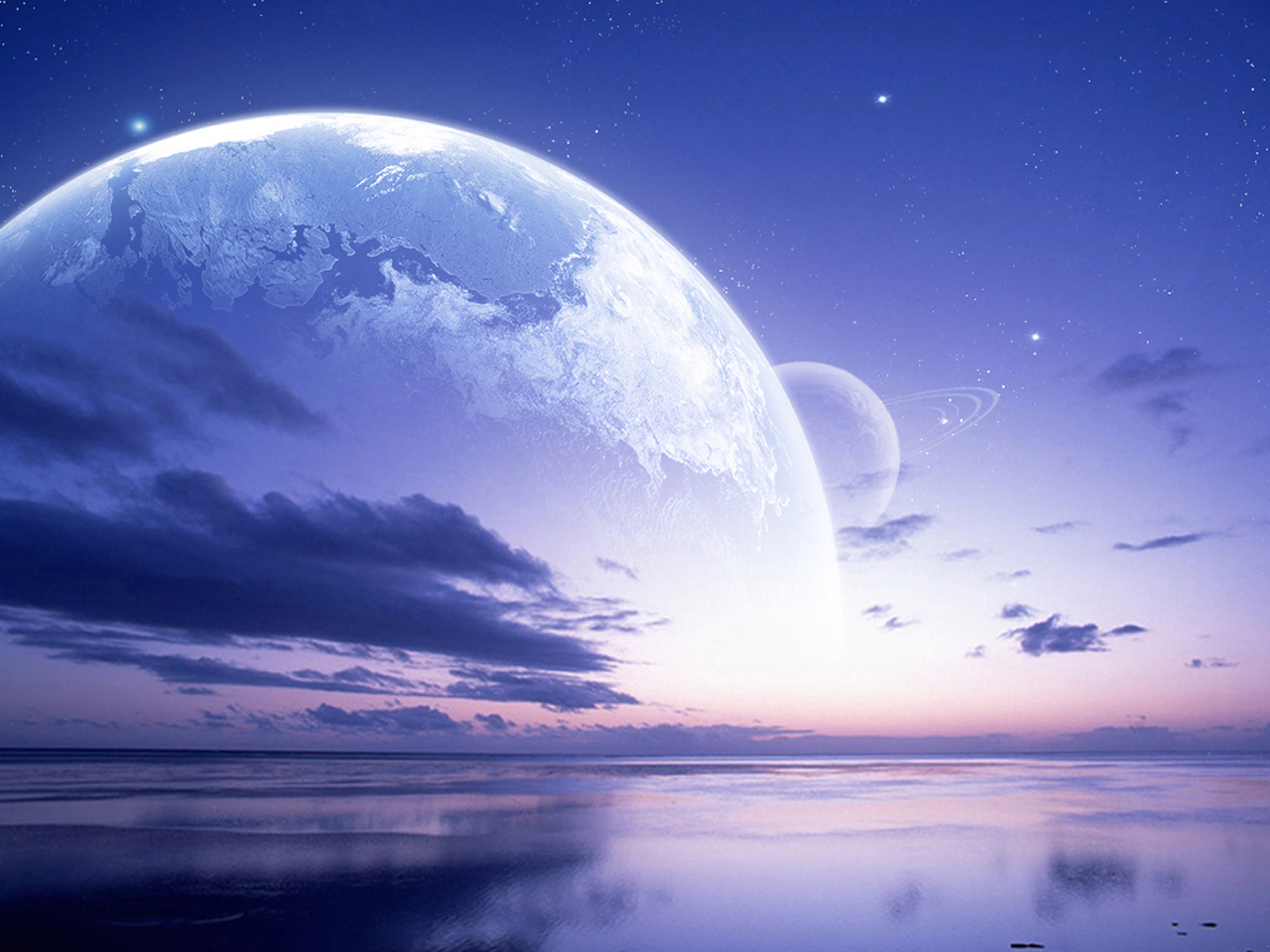 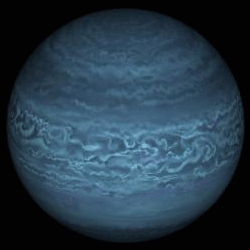 Нептун
Голубой покрыт он дымкой,
 Словно шапкой невидимкой